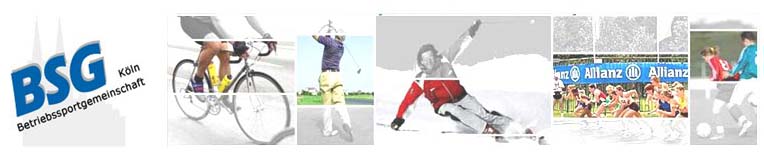 Segeln
Trainingscamp der BSG Allianz Köln
19.05. – 21.05.2017
Segeltörn auf dem IJsselmeer (max. 24 Teilnehmer)
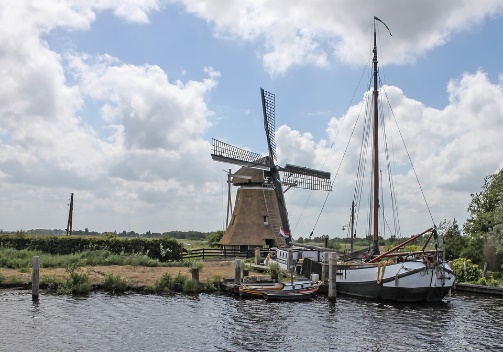 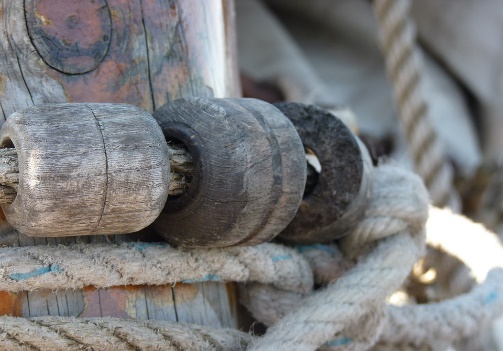 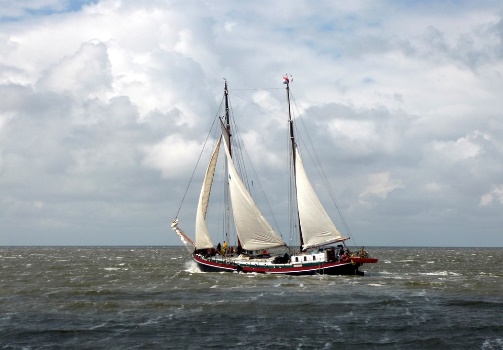 Voraussetzung: 
Körperliche Fitness und Gesundheit sowie wetterfeste Kleidung
Start der Route:	Enkhuizen, Niederlande

Unterkunft:	Übernachtung im DZ auf dem Schiff Avanti (Klipper) 

Anreise: 		eigene Anreise 
 
Begleitet werden wir von einer erfahrenen Crew (Skipper und Maat). Für Verpflegung ist gesorgt. Die Route ist wind- und wetterabhängig.
Wer ist dabei ?         Bitte melden bis zum 07.04.17

Achtung: die Tour ist auf eine begrenzte Teilnehmerzahl beschränkt, also wer zuerst kommt, mahlt zuerst!
Weitere Informationen bei Eurer Spartenleiterin Katia Drummen
Katia.drummen@eulerhermes-rating.com ;   Telefon: 040 / 8834 6429